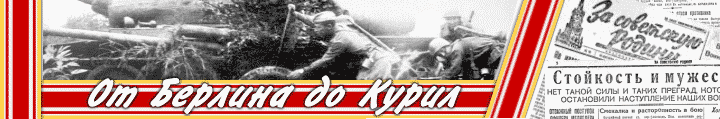 Победа над Японией
ХРОНИКИ ПОСЛЕДНЕГО РУБЕЖА
2 сентября – день окончания Второй мировой войны.
Именно в этот день в 1945 году Япония, последняя союзница Германии, вынуждена была подписать безоговорочную капитуляцию. В России эта дата долгое время оставалась как бы в тени Великой отечественной войны. 
2010 году 2 сентября был объявлен Днём воинской славы России. Между тем, разгром Советскими войсками более чем миллионной Квантунской армии в Маньчжурии – один из блестящих успехов русского оружия.
Между тем, разгром Советскими войсками более чем миллионной Квантунской армии в Маньчжурии – один из блестящих успехов русского оружия. 


В результате операции, основная часть которой длилась всего 10 дней - с 9 по 19 августа 1945 года, было уничтожено 84 тысячи японских солдат и офицеров. Почти 600 тысяч были взяты в плен. Потери Советской Армии составили 12 тысяч человек.
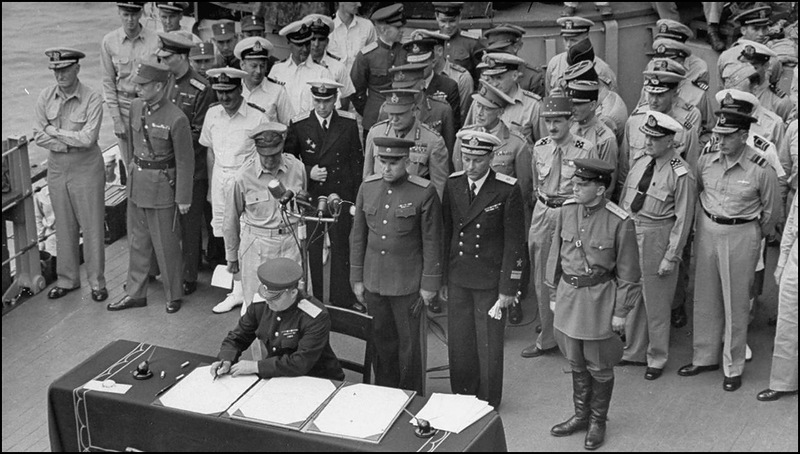 Безоговорочная самурайская капитуляция Японию вынудили к сдаче оружия не ядерные удары американцев, а советские войска
. Передвижение советской пехоты по степям Маньчжурии. Забайкальский фронт. 1945 г.
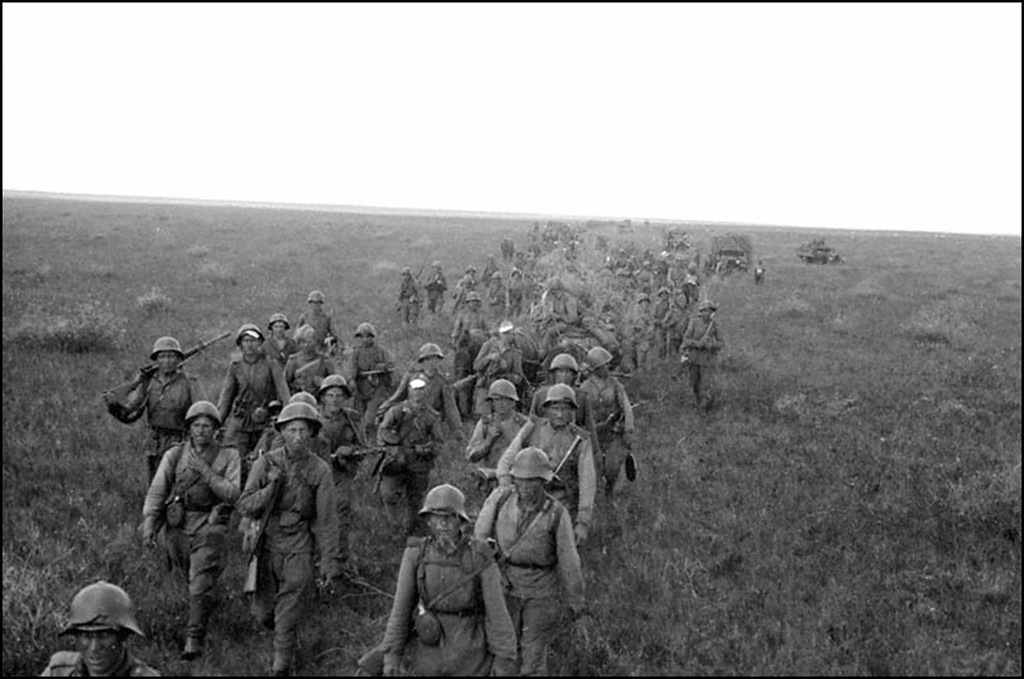 Советский десант занимает населенный пункт                     северо-восточнее Пхеньяна.  Август 1945 г.
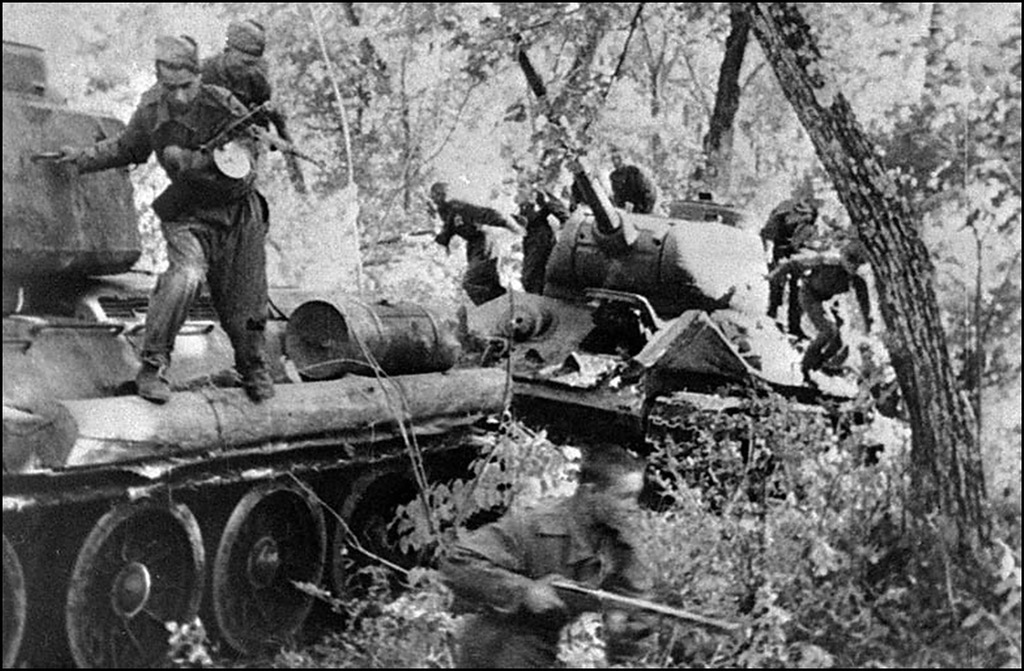 Экипаж командира звена М.Хазова перед вылетом на аэродроме.  2-й Дальневосточный фронт. 1945 г.
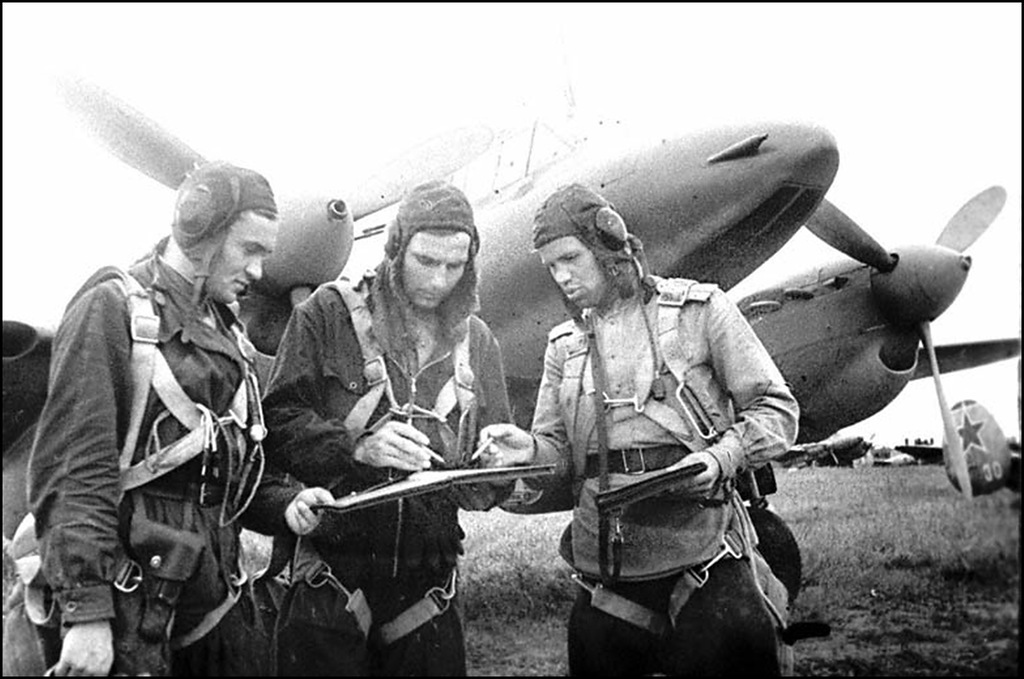 Женский расчет «слухачей». Маньчжурия. 1945 г.
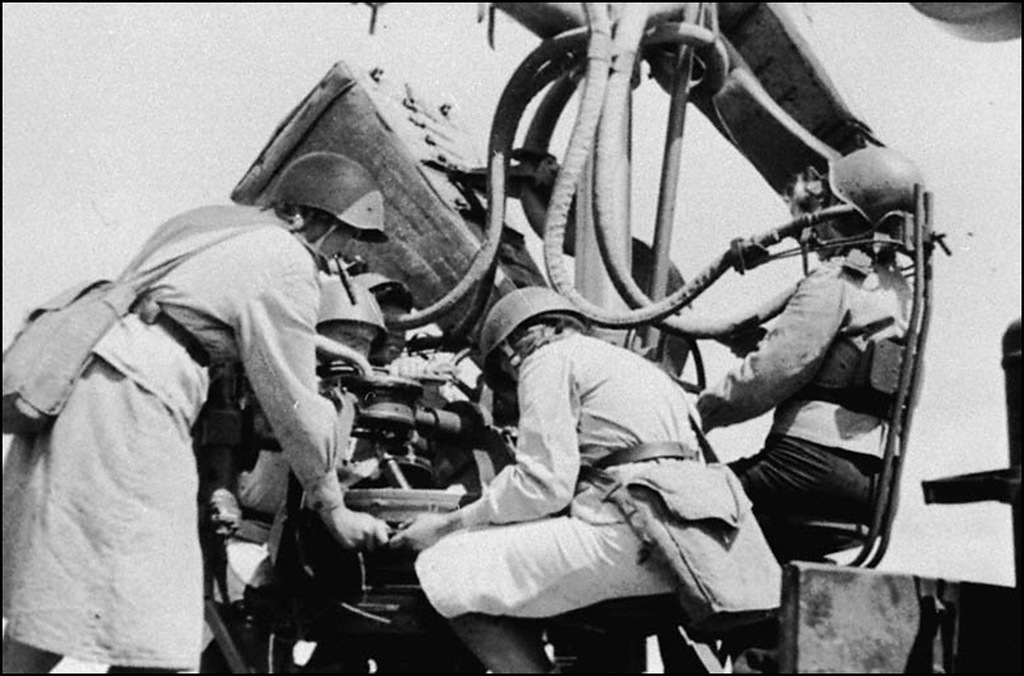 Советские корабли проходят район Малого Хингана.  Амурская флотилия. 1945 г.
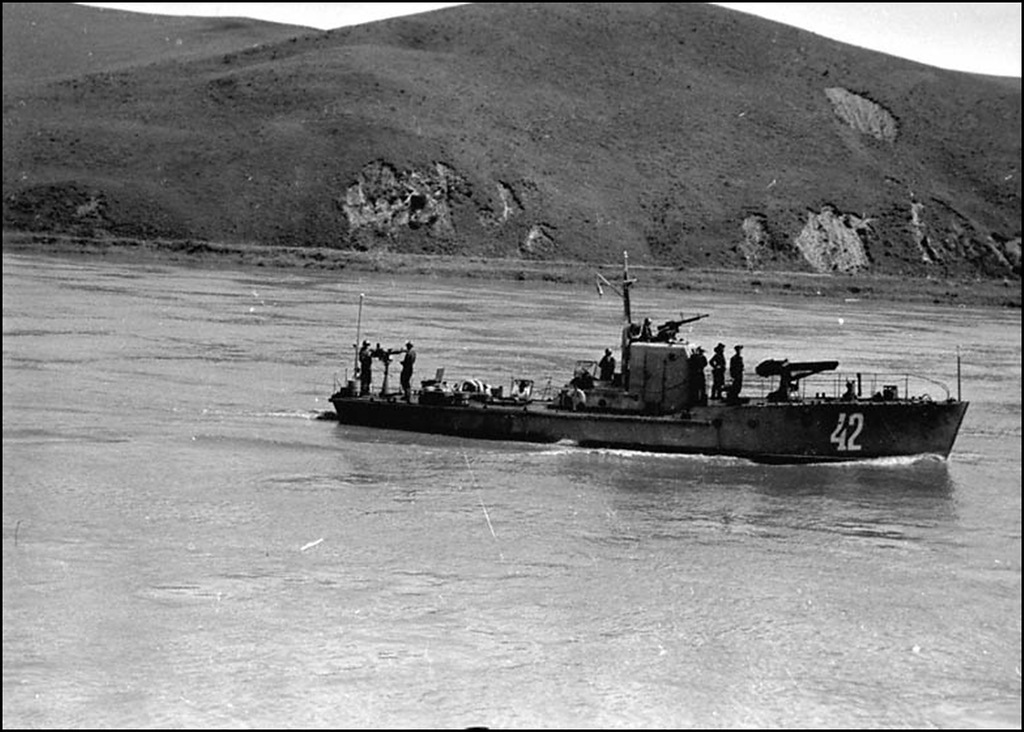 Монитор Амурской флотилии высаживает десант. 1945 г.
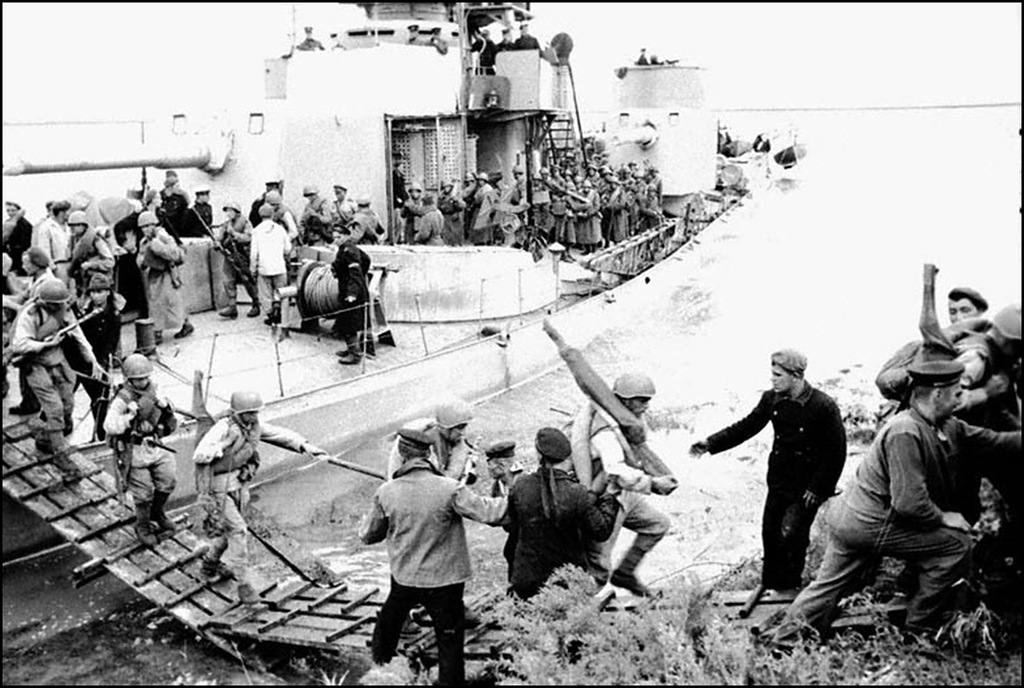 Пехота под прикрытием танков в наступлении. Маньчжурия. Август 1945 г.
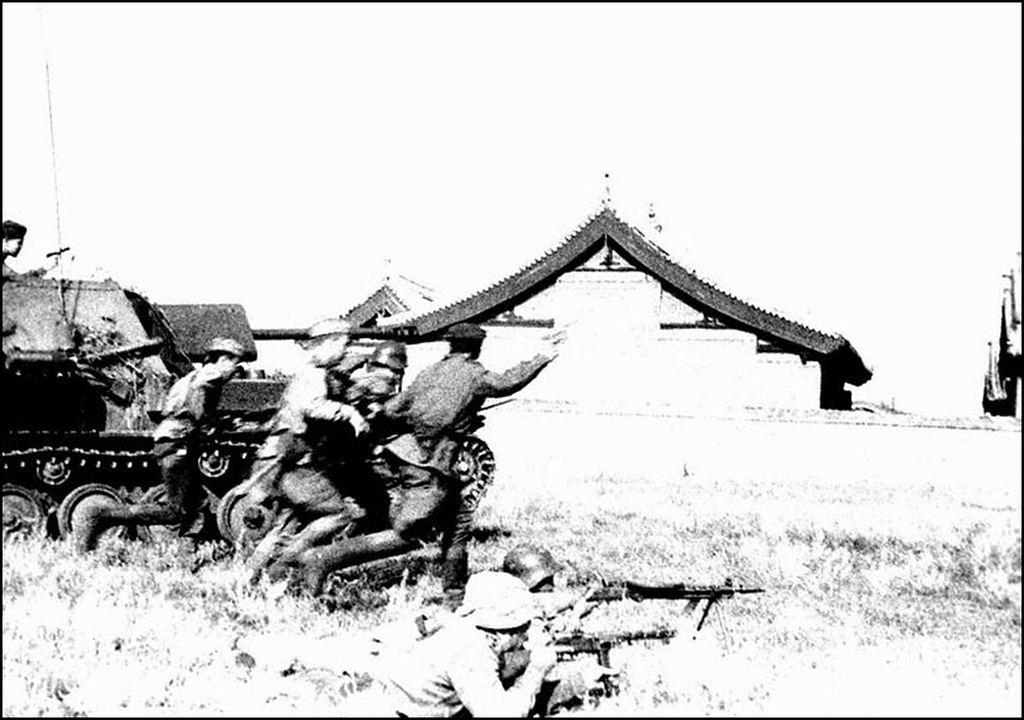 Вид огневой позиции советских войск. Маньчжурия. Август 1945 г.
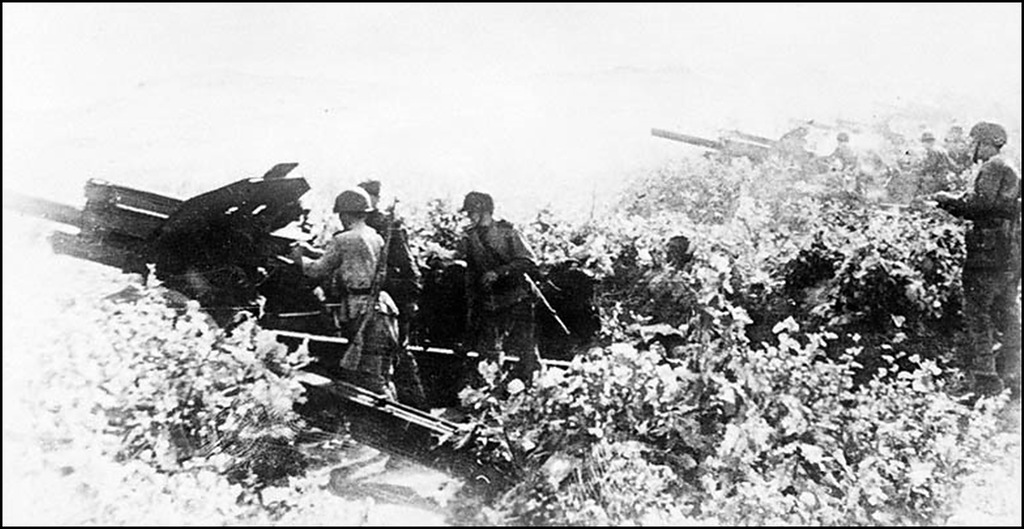 Бойцы части майора Никитина занимают новый рубеж. Дальний Восток. 08 сентября 1945 г
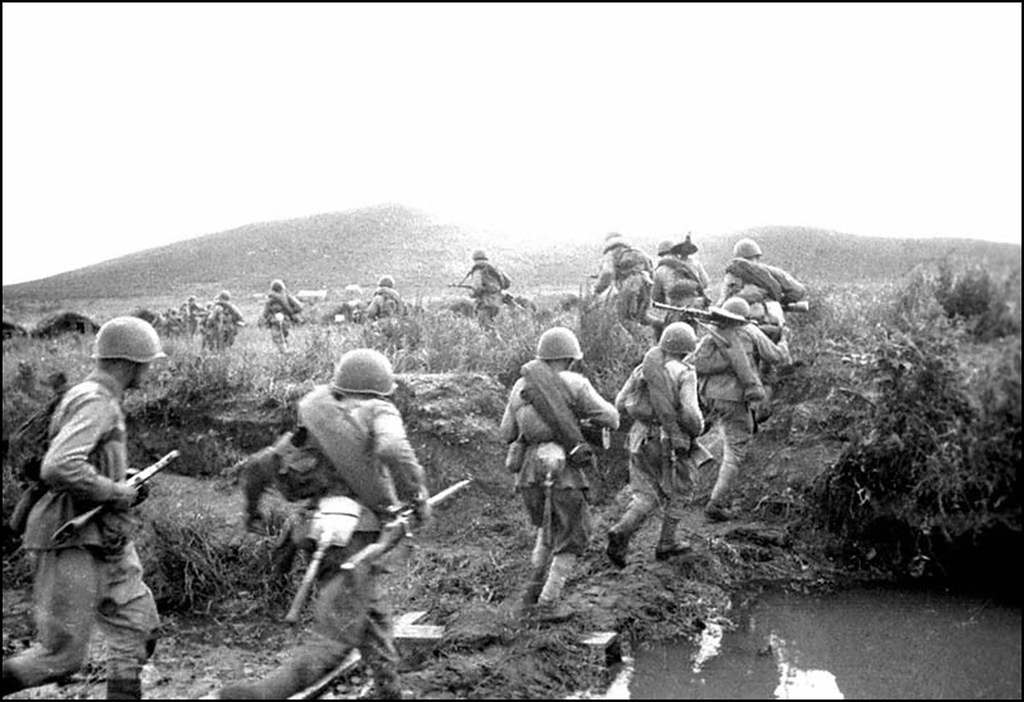 . Наступление советских войск в Маньчжурии. 1945 г.
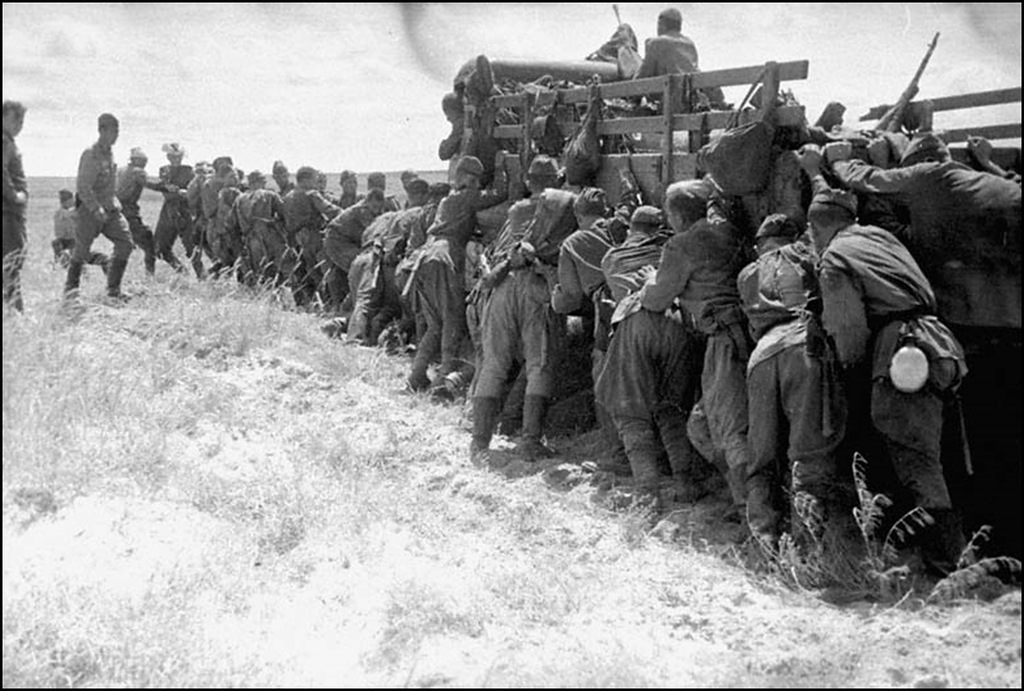 Советские мотоциклисты у берегов Тихого океана.                        18 сентября 1945 г.
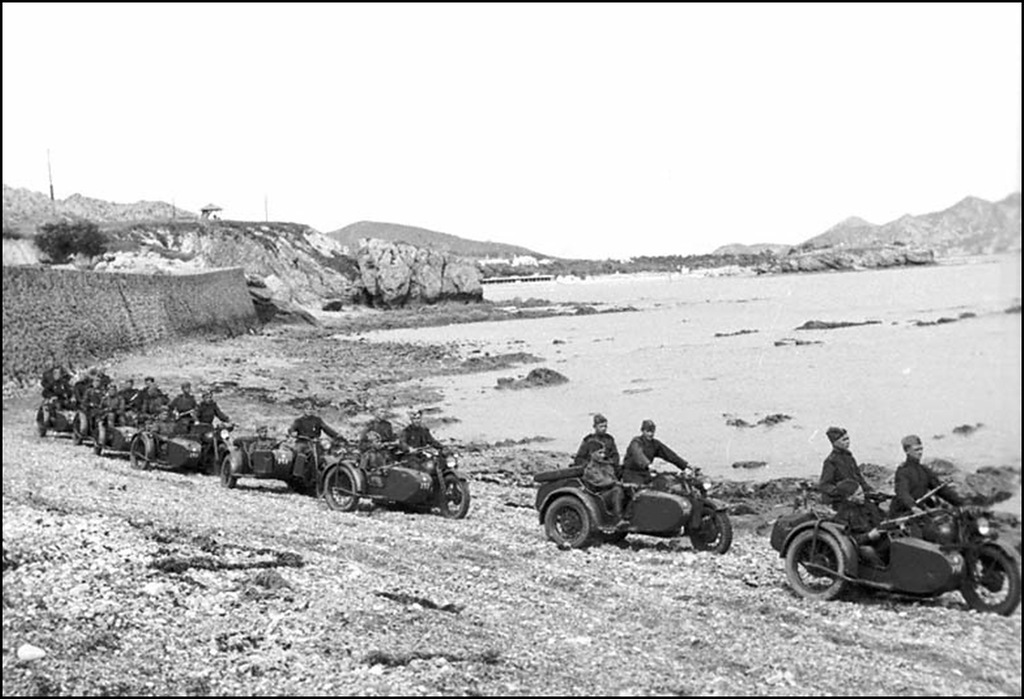 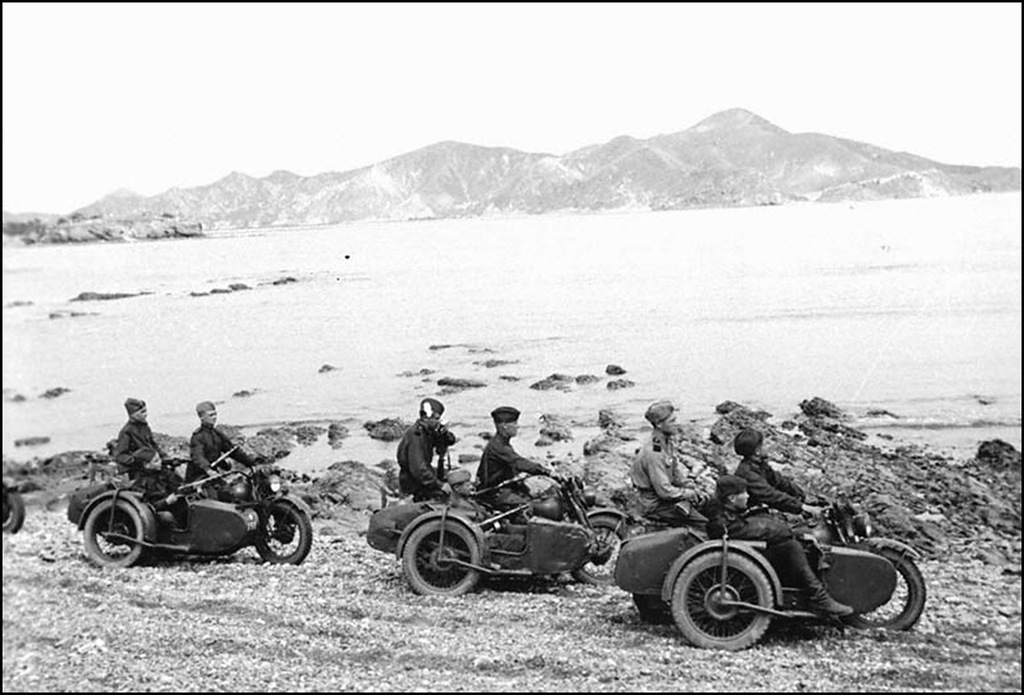 Советские транспортеры под эскортом боевых кораблей идут к берегам Японии. 19 сентября 1945 г.
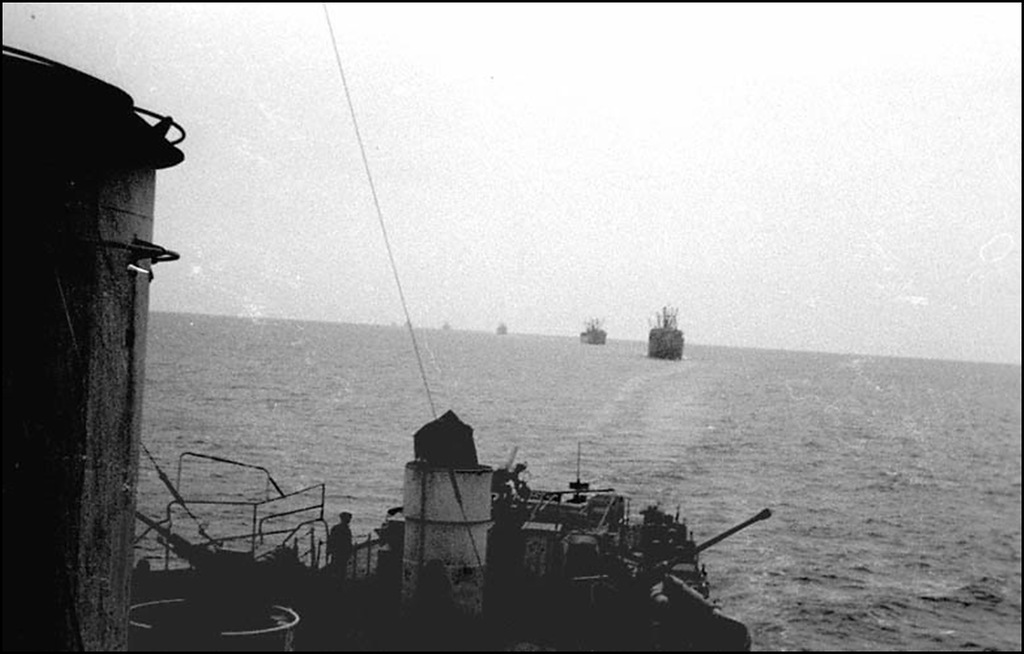 Высадка советского десанта на берег Маньчжурии. 1945 г
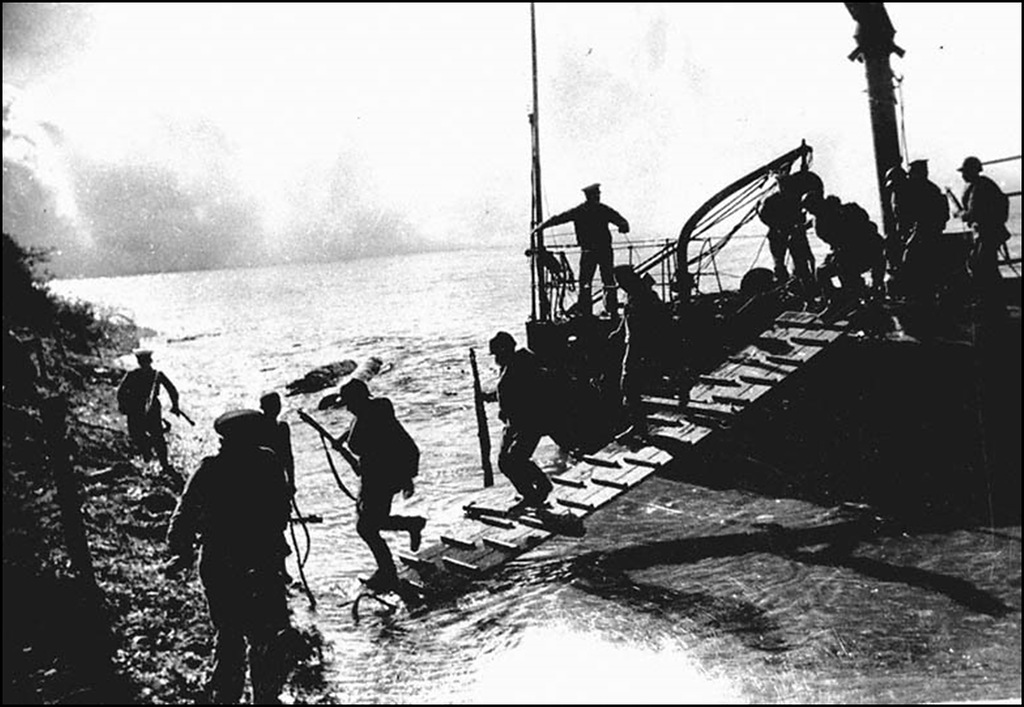 Разрушенный японский дот Хайларского укрепленного района японцев. Забайкалье. 1945
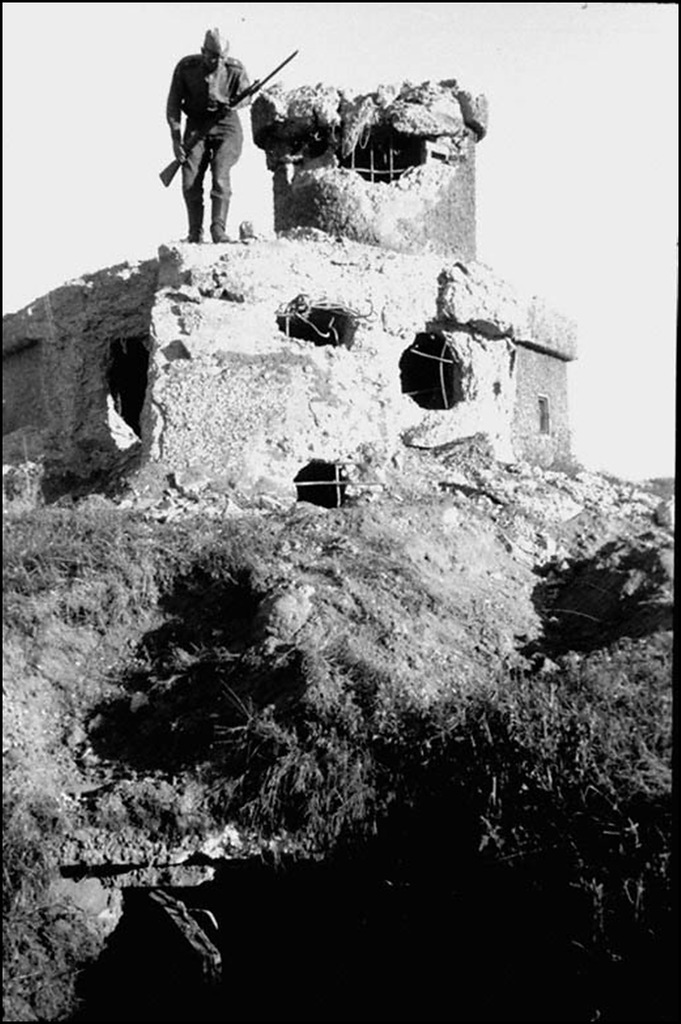 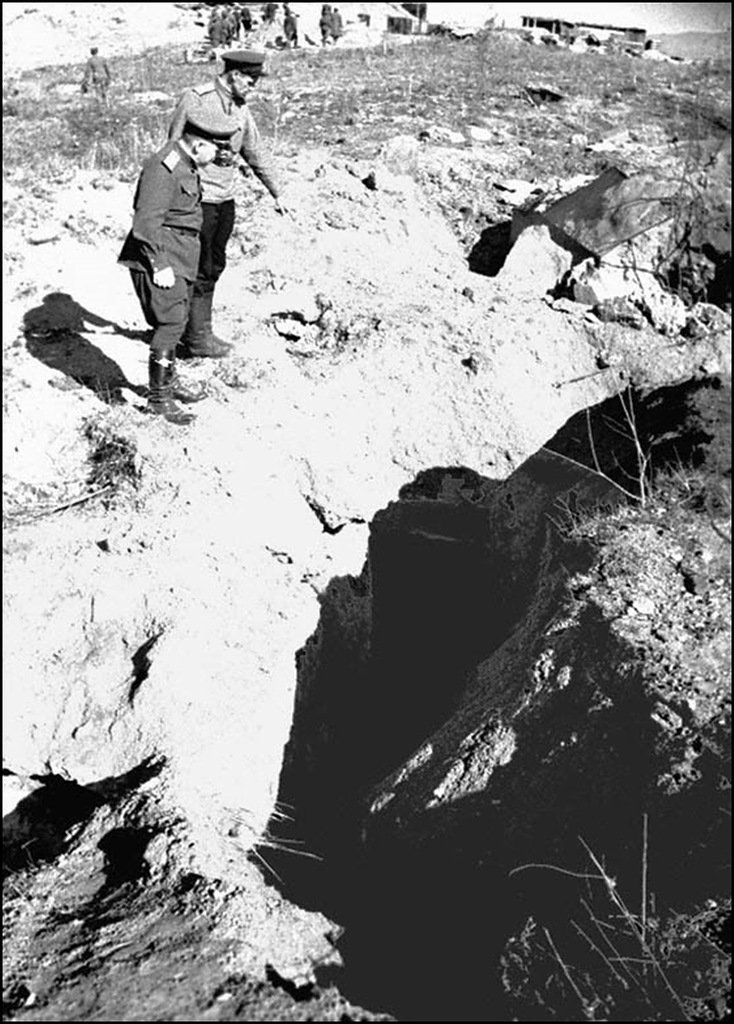 Высший комсостав во главе с К.А.Мерецковым осматривает разбитые японские доты в районе г.Хутоу. Маньчжурия. Сентябрь 1945 г.
Герой Советского Союза, командир полка 63-й стрелковой дивизии 5 Армии майор Г.Н.Губкин с офицерами у карты боевых действий. Маньчжурия. Август 1945 г.
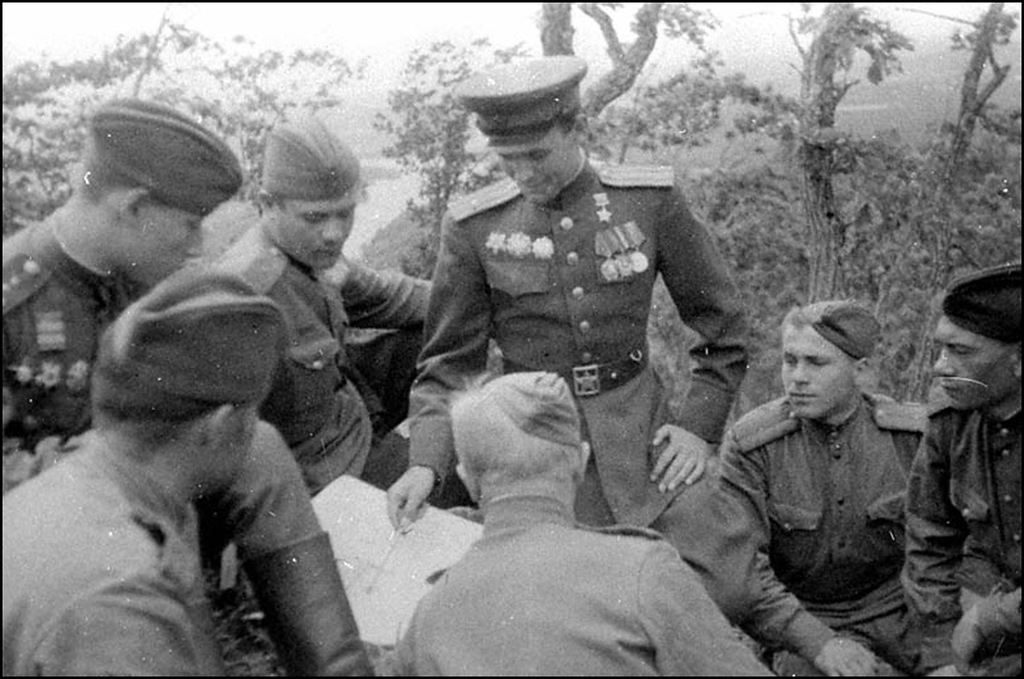 Разведчики отряда Героя Советского Союза капитана С.М.Кузнецова у японских знамен. Корея. 1945 г.
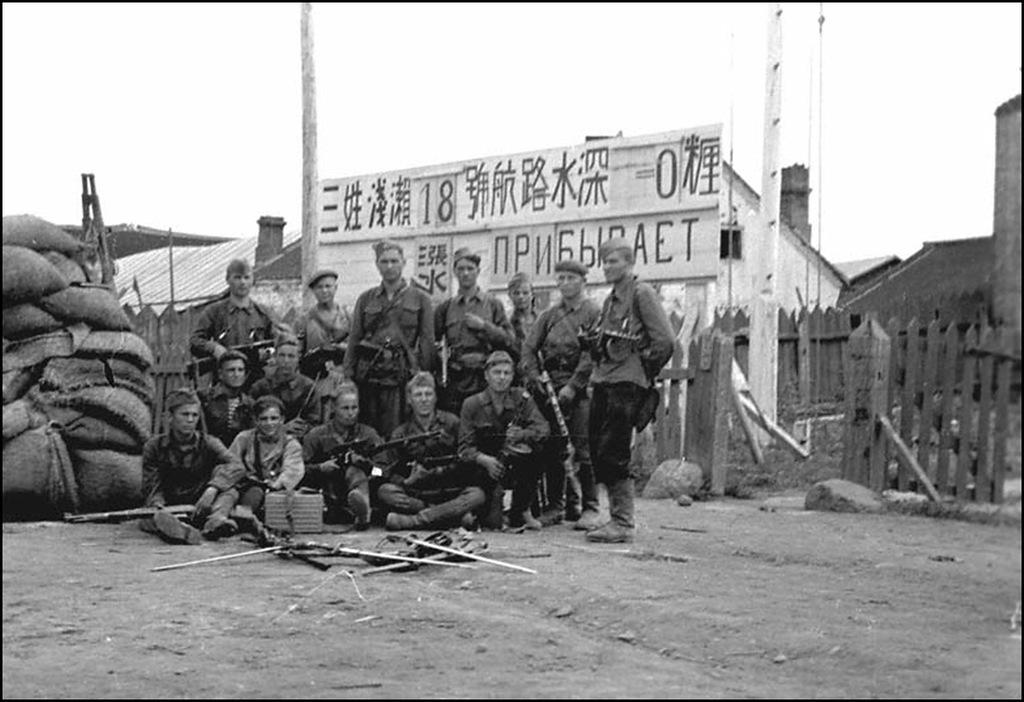 Советские войска проходят по улицам города Чень-Чунь. Маньчжурия. Август 1945 г
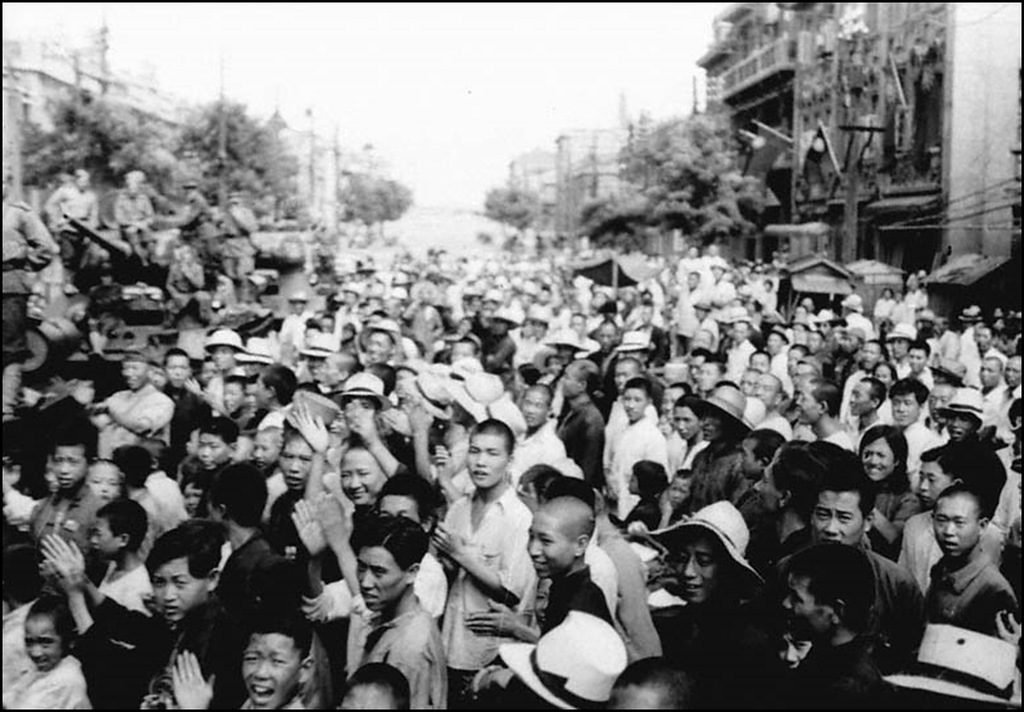 Солдаты японской армии сдают оружие.                                                  2-й Дальневосточный фронт. 28 августа 1945 г.
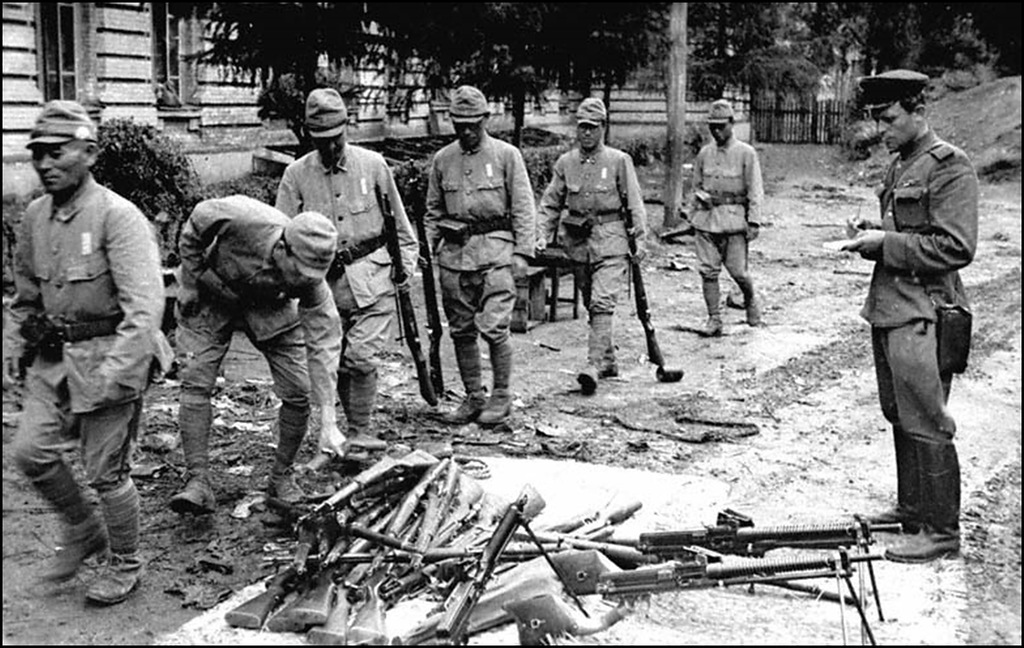 Самурайские флаги в руках советских бойцов. р.Сунгари. Август 1945 г.
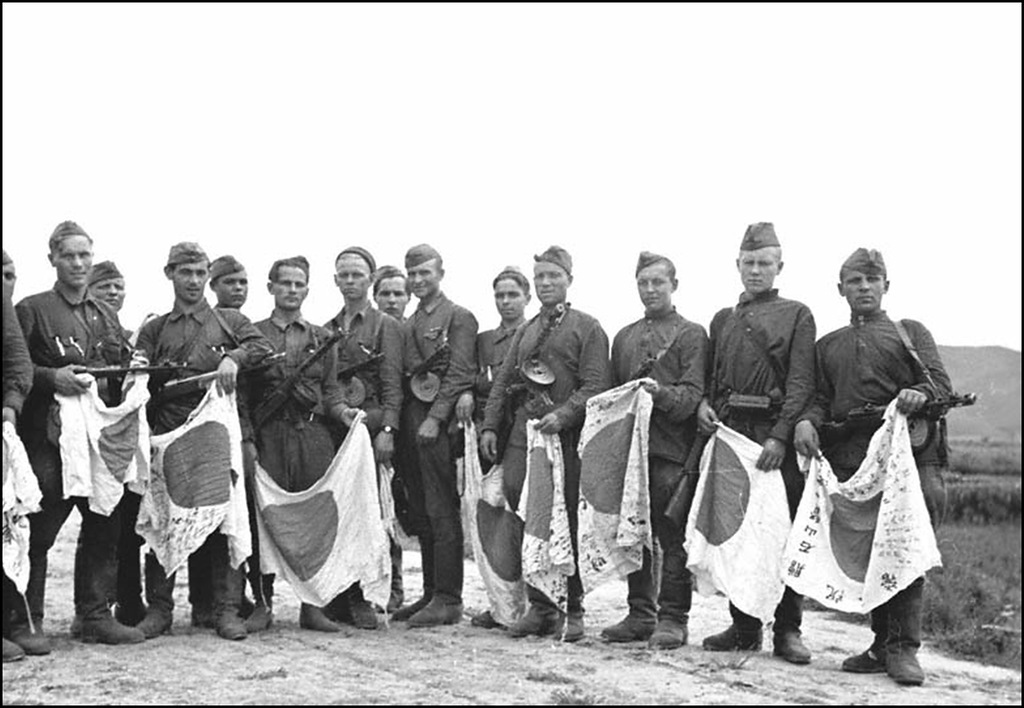 Советские бойцы осматривают трофейную технику после разоружения одной из японских частей. 2-й Дальневосточный фронт. 06 сентября 1945 г.
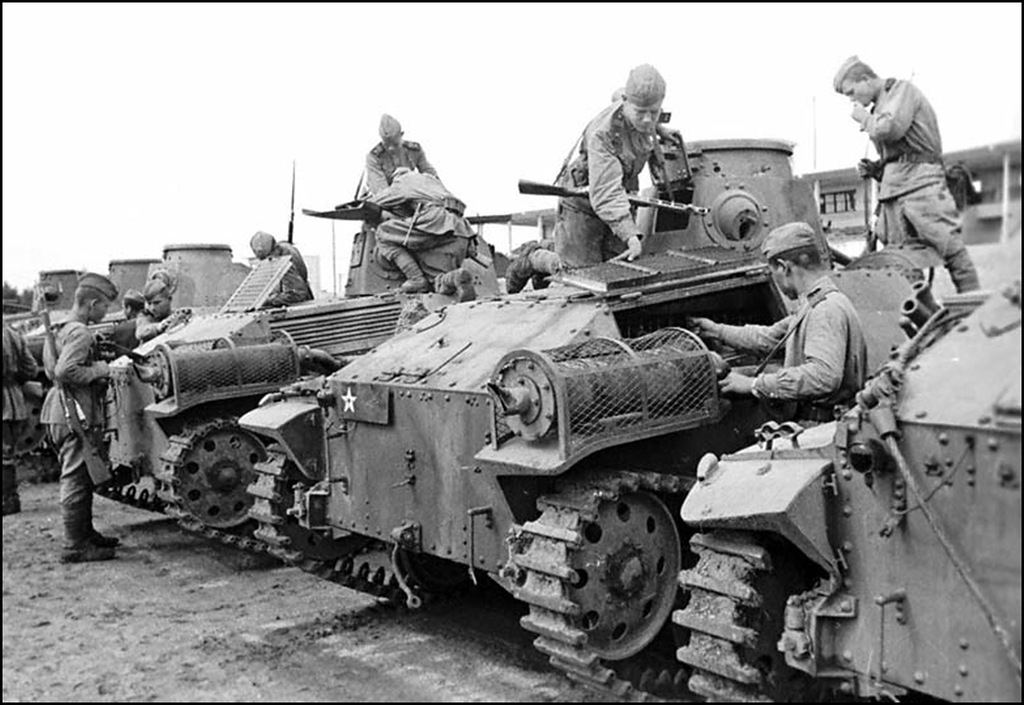 Японская артиллерия крупного калибра, захваченная советскими войсками. 2-й Дальневосточный фронт.                         13 сентября 1945 г.
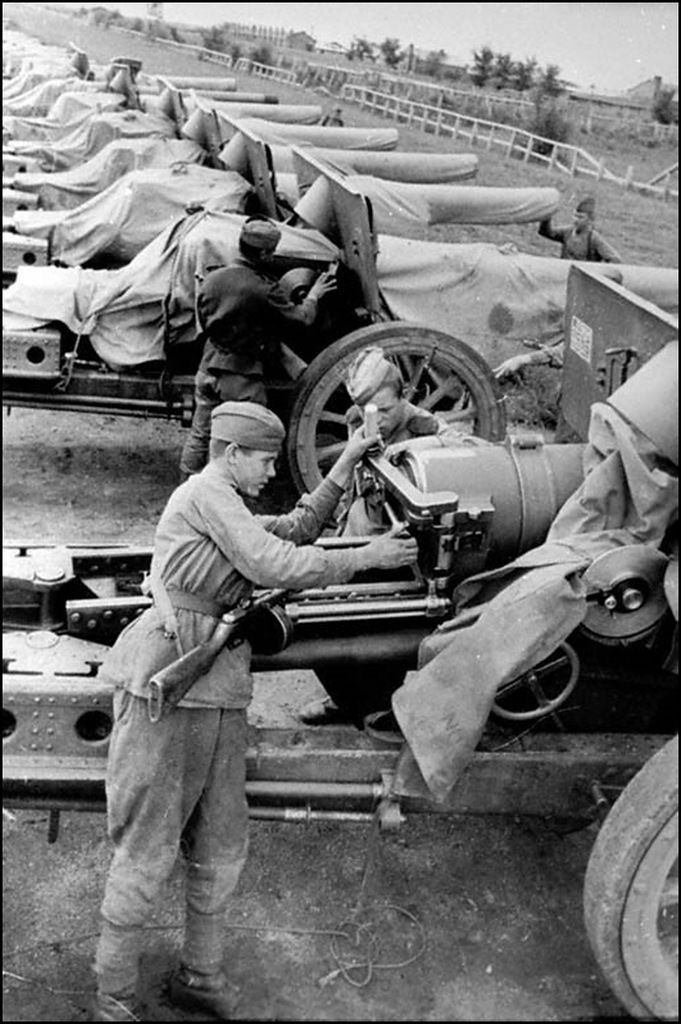 . Китайское население приветствует советских танкистов, вступивших в город. Дальний.                                                           13 сентября 1945 г.
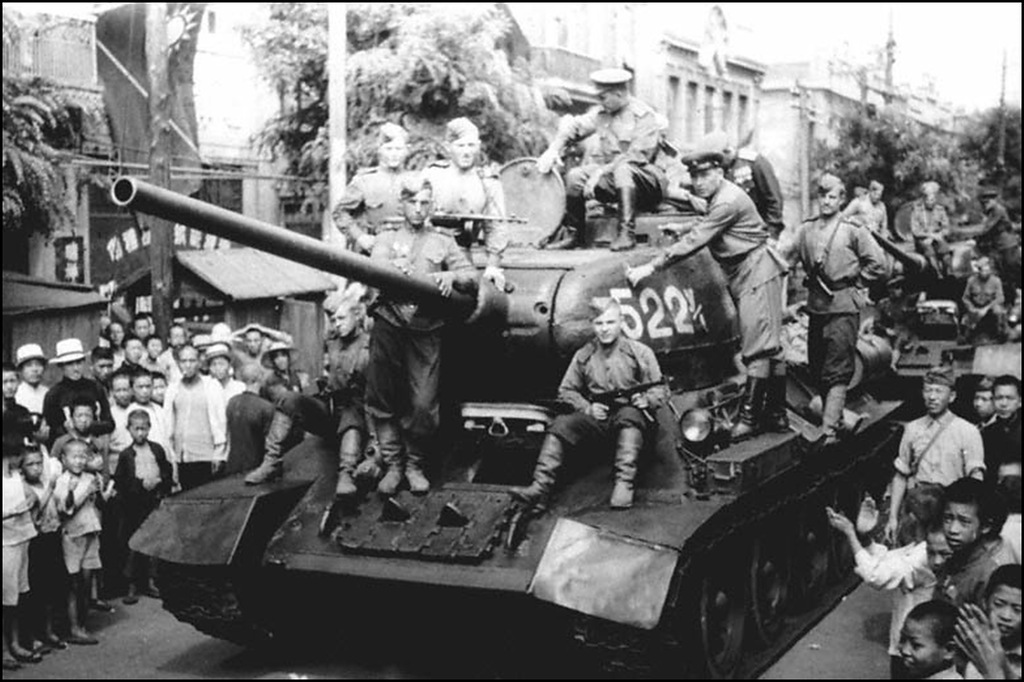